THE LANP MODEL CALIBRATION

Daniel Szumski, Independent Scholar



A Classical Physics Model
Danszumski@gmail.com
Comparison of initial isotope composition and Miley’s Isotope production rate
The Least Action Nuclear Process Model Fundamentals
PROCESS ENERGY
     Where does the energy come from?
     Where is it stored?
TRANSMUTATIONS
     What kind of nuclear reactions occur?
     How is the order of the nuclear reactions determined?
MODEL CALIBRATION RESULTS
Match to Miley’s Final Electrode
Energy Balance & Excess Heat
Recycle Mechanism
LANP Isotope Production
End Point of Miley’s Experiment
Danszumski@gmail.com
Comparison of initial isotope composition and Miley’s Isotope production rate
SOURCE OF LANP ENERGY
The Principle of Thermal Quiescence
Ni
Ni
Ni
Ni
Ni
Ni
Ni
Ni
Ni
Ni
Ni
Ni
Ni
Ni
Ni
Ni
Ni
Ni
Ni
Ni
Ni
Ni
Ni
Ni
Ni
Ni
Ni
Ni
Ni
Ni
Ni
Ni
Ni
Ni
NICLEL  ELECTRODE
Ni
NICKEL LATTICE SURFACE
Ni
Ni
Ni
Ni
Ni
Ni
Ni
Ni
Ni
Ni
Ni
Ni
Ni
Ni
Ni
Ni
Ni
Ni
Ni
Ni
Ni
Ni
Ni
Ni
Ni
Ni
Ni
Ni
Ni
Ni
Ni
Ni
Ni
Ni
Ni
Ni
Ni
Ni
Ni
Ni
Ni
Ni
Ni
Ni
Ni
Ni
Ni
Ni
Ni
QUIETED PROTON
No kinetic energy
Ni
Ni
e-
Ni
Ni
Ni
Ni
Ni
Ni
Ni
Ni
Ni
Ni
Ni
Ni
Ni
Ni
Ni
Ni
Ni
Ni
Ni
Ni
Ni
Ni
Ni
e-
Ni
Ni
Ni
Ni
Ni
Ni
Ni
Ni
Ni
Ni
Ni
Ni
Ni
Ni
Ni
Ni
Ni
Ni
Ni
Ni
Ni
Ni
e-
Ni
Ni
Ni
Ni
Ni
Ni
Ni
Ni
Ni
Ni
Ni
Ni
Ni
Ni
Ni
Ni
Ni
Ni
Ni
e-
Ni
Ni
Ni
Ni
e-
Ni
Ni
Ni
Ni
Ni
Ni
PROTON KINETIC ENERGY
An interesting calculation
Danszumski@gmail.com
SOURCE OF LANP ENERGY
Ni
Ni
Ni
Ni
Ni
Ni
Ni
Ni
Ni
Ni
Ni
Ni
Ni
Ni
Ni
Ni
Ni
Ni
Ni
Ni
Ni
Ni
Ni
Ni
Ni
Ni
Ni
Ni
Ni
Ni
Ni
Ni
Ni
Ni
NICLEL  ELECTRODE
Ni
NICKEL LATTICE SURFACE
Ni
Ni
Ni
Ni
Ni
Ni
Ni
Ni
Ni
Ni
Ni
Ni
Ni
Ni
Ni
Ni
Ni
Ni
Ni
Ni
Ni
Ni
Ni
Ni
Ni
Ni
Ni
Ni
Ni
Ni
Ni
Ni
Ni
Ni
Ni
Ni
Ni
Ni
Ni
Ni
Ni
Ni
Ni
Ni
Ni
Ni
Ni
Ni
Ni
QUIETED PROTON
No kinetic energy
Ni
Ni
e-
Ni
Ni
Ni
Ni
Ni
Ni
Ni
Ni
Ni
Ni
Ni
Ni
Ni
Ni
Ni
Ni
Ni
Ni
Ni
Ni
Ni
Ni
Ni
e-
Ni
Ni
Ni
Ni
Ni
Ni
Ni
Ni
Ni
Ni
Ni
Ni
Ni
Ni
Ni
Ni
Ni
Ni
Ni
Ni
Ni
Ni
e-
Ni
Ni
Ni
Number of
Atomic Layers
1
100
Deuteron
Velocity
2.0 cm/sec
0.2 cm/sec
Ni
Ni
Ni
Ni
Ni
Ni
Ni
Ni
Ni
Ni
Ni
Ni
Ni
Ni
Ni
Ni
e-
Ni
Ni
Ni
Ni
e-
Ni
Ni
Ni
Ni
Ni
Ni
PROTON KINETIC ENERGY
Calculation verified by David  Kidwell
At Naval Research Lab
Danszumski@gmail.com
COLD FUSION TRANSMUTATIONS ARE A TWO STEP PROCESS
FIRST TRANSMUTATION  STEP - FUSION
no
no
p+
p+
no
p+
p+
no
p+
no
+
p+
no
no
+
+
p+
p+
Energy
no
p+
no
no
p+
no
p+
p+
p+
no
p+
no
p+
no
no
no
p+
p+
p+
no
p+
no
no
p+
Harvesting of Kinetic Energy from Environment

Causes

Electrode Internal Energy Continually Increases
Danszumski@gmail.com
COLD FUSION TRANSMUTATIONS ARE A TWO STEP PROCESS
FIRST TRANSMUTATION  STEP - FUSION
no
no
p+
p+
no
p+
p+
no
p+
no
+
p+
no
no
+
+
p+
p+
Energy
no
p+
no
no
p+
no
p+
p+
p+
no
p+
no
p+
no
no
no
p+
p+
p+
no
p+
no
no
p+
Electrode Internal Energy Continually Increases
Danszumski@gmail.com
COLD FUSION TRANSMUTATIONS ARE A TWO STEP PROCESS
FIRST TRANSMUTATION  STEP - FUSION
no
no
p+
p+
no
p+
p+
no
p+
no
+
p+
no
no
+
+
p+
p+
Energy
no
p+
no
no
p+
no
p+
p+
p+
no
p+
no
p+
no
no
no
p+
p+
p+
no
p+
no
no
p+
Electrode Internal Energy Continually Increases
Danszumski@gmail.com
COLD FUSION TRANSMUTATIONS ARE A TWO STEP PROCESS
FIRST TRANSMUTATION  STEP - FUSION
p+
p+
no
no
no
no
p+
p+
no
p+
p+
no
no
p+
p+
p+
no
no
p+
p+
no
p+
+
p+
no
no
no
+/- Energy
+
+
p+
p+
p+
p+
+
no
no
Energy
no
p+
p+
no
no
no
p+
p+
no
no
p+
p+
p+
p+
p+
p+
no
p+
no
no
p+
p+
no
no
no
no
no
p+
p+
p+
p+
p+
no
no
p+
p+
p+
no
no
no
no
no
p+
p+
no
FUSION
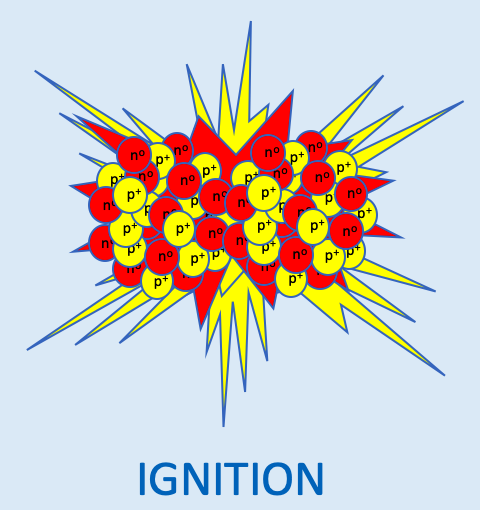 Danszumski@gmail.com
COLD FUSION TRANSMUTATIONS ARE A TWO STEP PROCESS
FIRST TRANSMUTATION  STEP - FUSION
p+
p+
no
no
no
no
p+
p+
no
p+
p+
no
no
p+
p+
p+
no
no
p+
p+
no
p+
+
p+
no
no
no
+/- Energy
+
+
p+
p+
p+
p+
+
no
no
Energy
no
p+
p+
no
no
no
p+
p+
no
no
p+
p+
p+
p+
p+
p+
no
p+
no
no
p+
p+
no
no
no
no
no
p+
p+
p+
p+
p+
no
no
p+
p+
p+
no
no
no
no
no
p+
p+
no
SECOND TRANSMUTATION  STEP – LANP DECAY
p+
p+
no
(He-4)
+
no
no
p+
no
no
p+
p+
no
p+
p+
no
no
p+
p+
p+
no
p+
no
p+
p+
+
p+
+
no
no
no
p+
p+
+ Energy
no
no
p+
p+
no
p+
no
p+
p+
p+
no
no
p+
p+
p+
no
no
no
p+
no
p+
no
p+
p+
p+
no
p+
p+
no
no
no
no
p+
no
no
p+
Followed by:     RARE ISOTOPE DECAY PROCESSES – theoretically possible / unlikely
      and/or          NUCLEAR FISSION – Theoretically capable of spontaneous fission
Danszumski@gmail.com
What is a Least Action Nuclear Process?

The process is Nuclear
&
Every next step in the process is determined 
by the Principle of Least Action…

… The smallest mass/energy change
All of the possible next steps
Danszumski@gmail.com
Nickel-58 + Silver-107 + 1 Neutron => Rhenium-166
Complex Nuclear Reaction
Erbium
α
α
α
Hafnium
Dysprosium
α
6 STABLE
END PRODUCTS
Decay Key
Dysprosium
α
α
β-
, EC
β+
α
Gadolinium
α
α
α
Samarium
α
α
31 Isotopes
25 Intermediate radioactive isotopes
  6 stable isotopes
α
Neodymium
Danszumski@gmail.com
Comparison of initial isotope composition and Miley’s Isotope production rate
Complex Nuclear Reaction
THERE CAN BE ONLY ONE
TRANSMUTATION THAT 
SATISFIES THE SMALLEST 
MASS/ENERGY CONSTRAINT
OF THE
PRINCIPLE OF LEAST ACTION]
Erbium
α
α
α
Hafnium
α
Decay Key
Dysprosium
α
α
β-
, EC
β+
α
Gadolinium
α
α
α
Samarium
α
α
31 Isotopes
25 Intermediate radioactive isotopes
  6 stable isotopes
α
Neodymium
Danszumski@gmail.com
Complex Nuclear Reaction
Action
Least
Pathway
THIS IS THE LEAST ACTION DECAY PATH
IT MAKES THE PROCESS
ABSOLUTELY DETERMINISTIC
[The Hallmark of Classical Physics]
Erbium
α
α
α
Hafnium
α
Decay Key
Dysprosium
α
α
β-
, EC
β+
α
Gadolinium
α
α
α
Samarium
α
α
31 Isotopes
25 Intermediate radioactive isotopes
  6 stable isotopes
α
Neodymium
Danszumski@gmail.com
How is cold fusion energy stored?

The energy is localization is between covalent nuclei
where a single gamma energy photon is resonant
between adjacent nuclei

The  localization is Mossbauer Resonance

It is a reversible thermodynamic process
Think of it as a covalent bond between electrons
	It produces a work product: covalent bond
	It consumes no energy
	It emits no exhaust
	It produces no entropy change
	it is perpetual
Danszumski@gmail.com
MöSSBAUER RESONANCE
no
no
p+
p+
no
p+
p+
no
Gamma
Emitter
p+
no
p+
no
p+
no
Indium-191 nucleus
p+
no
p+
p+
no
no
p+
p+
no
p+
no
no
p+
Absorbed Gamma
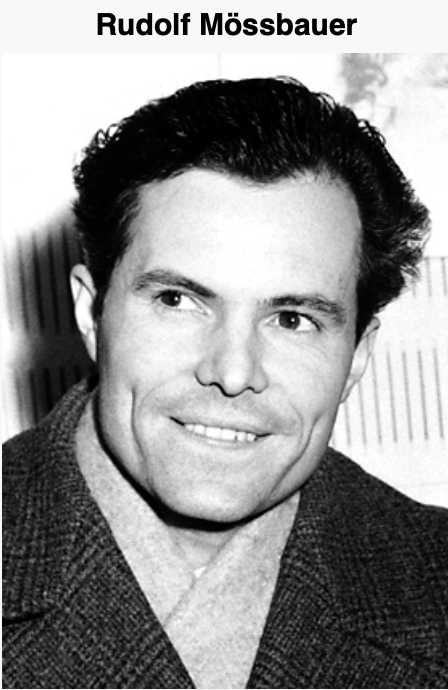 1957 Discovery of recoilless nuclear resonance fluorescence,
Danszumski@gmail.com
MöSSBAUER RESONANCE
no
no
p+
p+
no
p+
p+
no
p+
no
Gamma
Detector
p+
no
p+
no
Indium-191 nucleus
p+
no
p+
p+
no
no
p+
p+
no
p+
no
no
p+
Emitted Gamma
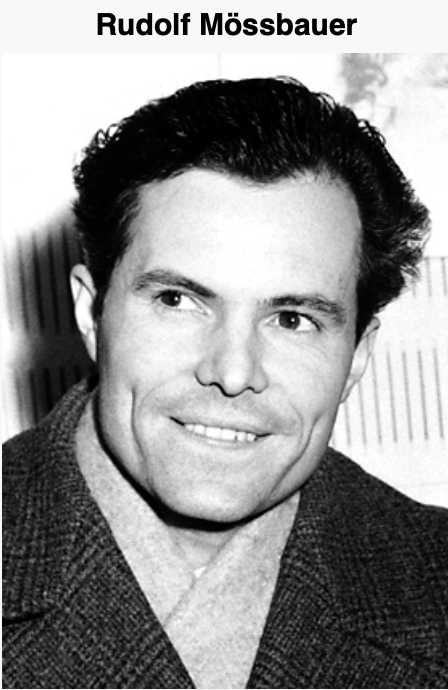 1957 Discovery of recoilless nuclear resonance fluorescence ,
Danszumski@gmail.com
Danszumski@gmail.com
MöSSBAUER RESONANCE
no
no
p+
p+
no
p+
p+
no
p+
no
Gamma
Detector
p+
no
p+
no
Indium-191 nucleus
p+
no
p+
p+
no
no
p+
p+
no
p+
no
no
p+
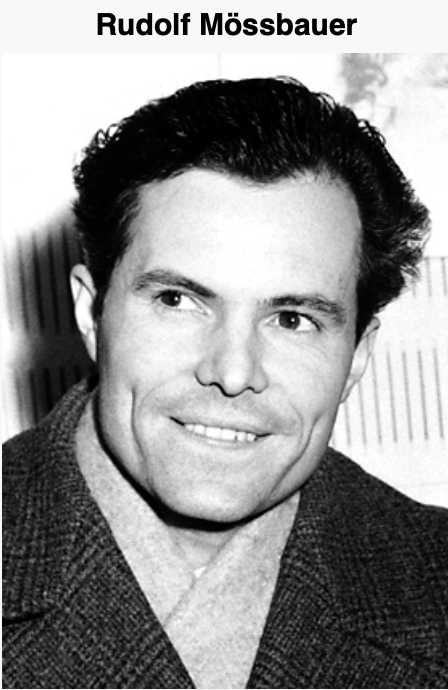 1957 Discovery of recoilless nuclear resonance fluorescence ,
1961 Nobel Prize in Physics
Danszumski@gmail.com
Danszumski@gmail.com
Let me advance our understanding 
of Mossbauer’s discovery?

i.e. energy storage
Danszumski@gmail.com
MöSSBAUER RESONANCE
no
no
p+
p+
no
p+
p+
no
p+
no
p+
no
p+
no
p+
no
p+
p+
no
no
p+
p+
no
p+
no
no
p+
Replace Emitter with a
Nucleus that Emits a Gamma Photon
Danszumski@gmail.com
MöSSBAUER RESONANCE
no
no
no
no
p+
p+
p+
p+
no
no
p+
p+
p+
p+
no
no
p+
p+
no
no
p+
p+
no
no
p+
p+
no
no
p+
p+
no
no
p+
p+
p+
p+
no
no
no
no
p+
p+
p+
p+
no
no
p+
p+
no
no
no
no
p+
p+
Replace the Detector 
with an identical Nucleus
Danszumski@gmail.com
ENERGY STORAGE BETWEEN NUCLEI
no
no
no
no
p+
p+
p+
p+
no
no
p+
p+
p+
p+
no
no
p+
p+
no
no
p+
p+
no
no
p+
p+
no
no
p+
p+
no
no
p+
p+
p+
p+
no
no
no
no
p+
p+
p+
p+
no
no
p+
p+
no
no
no
no
p+
p+
That Absorbs the Gamma Photon
Without any Change…
Danszumski@gmail.com
ENERGY STORAGE BETWEEN NUCLEI
no
no
no
no
p+
p+
p+
p+
no
no
p+
p+
p+
p+
no
no
p+
p+
no
no
p+
p+
no
no
p+
p+
no
no
p+
p+
no
no
p+
p+
p+
p+
no
no
no
no
p+
p+
p+
p+
no
no
p+
p+
no
no
no
no
p+
p+
… and Re-emits It, Again
Without any Change…
Danszumski@gmail.com
ENERGY STORAGE BETWEEN NUCLEI
no
no
no
no
p+
p+
p+
p+
no
no
p+
p+
p+
p+
no
no
p+
p+
no
no
p+
p+
no
no
p+
p+
no
no
p+
p+
no
no
p+
p+
p+
p+
no
no
no
no
p+
p+
p+
p+
no
no
p+
p+
no
no
no
no
p+
p+
And … It Is Completely Absorbed 
by the original Nucleus…
Danszumski@gmail.com
ENERGY STORAGE BETWEEN NUCLEI
no
no
no
no
p+
p+
p+
p+
no
no
p+
p+
p+
p+
no
no
p+
p+
no
no
p+
p+
no
no
p+
p+
no
no
p+
p+
no
no
p+
p+
p+
p+
no
no
no
no
p+
p+
p+
p+
no
no
p+
p+
no
no
no
no
p+
p+
… And Re-emits It, Again
Without any Change…
Danszumski@gmail.com
ENERGY STORAGE BETWEEN NUCLEI
no
no
no
no
p+
p+
p+
p+
no
no
p+
p+
p+
p+
no
no
p+
p+
no
no
p+
p+
no
no
p+
p+
no
no
p+
p+
no
no
p+
p+
p+
p+
no
no
no
no
p+
p+
p+
p+
no
no
p+
p+
no
no
no
no
p+
p+
…And  so on, indefinitely.
Danszumski@gmail.com
What are the consequences of energy localization
between nuclei?

Proton loading continually increases the internal energy in the cathode.

Loading  increases the energy of the gamma photons between nuclei.

This has profound consequences.
Illustrate
Danszumski@gmail.com
Consequence of Increasing 
Energy Storage Between Nuclei
no
no
no
no
p+
p+
p+
p+
no
no
p+
p+
p+
p+
no
no
p+
p+
no
no
p+
p+
no
no
p+
p+
no
no
p+
p+
no
no
p+
p+
p+
p+
no
no
no
no
p+
p+
p+
p+
no
no
p+
p+
no
no
no
no
p+
p+
LOG TEMP
(0K)
V 1
V 2
V 3
FREQUENCY – t-1
Danszumski@gmail.com
Consequence of Increasing 
Energy Storage Between Nuclei
no
no
no
no
p+
p+
p+
p+
no
no
p+
p+
p+
p+
no
no
p+
p+
no
no
p+
p+
no
no
p+
p+
no
no
p+
p+
no
no
p+
p+
p+
p+
no
no
no
no
p+
p+
p+
p+
no
no
p+
p+
no
no
no
no
p+
p+
LOG TEMP
(0K)
V 1
V 2
V 3
FREQUENCY – t-1
Danszumski@gmail.com
Consequence of Increasing 
Energy Storage Between Nuclei
no
no
no
no
p+
p+
p+
p+
no
no
p+
p+
p+
p+
no
no
p+
p+
no
no
p+
p+
no
no
p+
p+
no
no
p+
p+
no
no
p+
p+
p+
p+
no
no
no
no
p+
p+
p+
p+
no
no
p+
p+
no
no
no
no
p+
p+
LOG TEMP
(0K)
V 1
V 2
V 3
FREQUENCY – t-1
Danszumski@gmail.com
Consequence of Increasing 
Energy Storage Between Nuclei
no
no
no
no
p+
p+
p+
p+
no
no
p+
p+
p+
p+
no
no
p+
p+
no
no
p+
p+
no
no
p+
p+
no
no
p+
p+
no
no
p+
p+
p+
p+
no
no
no
no
p+
p+
p+
p+
no
no
p+
p+
no
no
no
no
p+
p+
LOG TEMP
(0K)
V 1
V 2
V 3
FREQUENCY – t-1
Danszumski@gmail.com
Consequence of Increasing 
Energy Storage Between Nuclei
no
no
no
no
p+
p+
p+
p+
no
no
p+
p+
no
p+
p+
no
p+
no
p+
no
p+
p+
no
no
p+
p+
no
p+
no
p+
no
no
p+
p+
p+
p+
no
no
no
no
p+
p+
p+
p+
no
p+
no
p+
no
no
no
no
p+
p+
LOG TEMP
IGNITION
(0K)
V 1
V 2
V 3
FREQUENCY – t-1
Danszumski@gmail.com
How well does a model like this work?
Will it predict Miley’s finale electrode composition?

	New isotope appearance?
	Order of isotope appearance?
	Excess heat?


Are there unexpected results?

	Recycle
	Experimental end point
	Nuclei production rates 
	
How the LANP Model work?
Danszumski@gmail.com
ALL OF THE POSSIBLE FUSION REACTIONS 
Order by  FUSION ENERGY THRESHOLD
CALCULATED ENERGY BALANCE
CALIBRATION
MATCH TO MILEY?
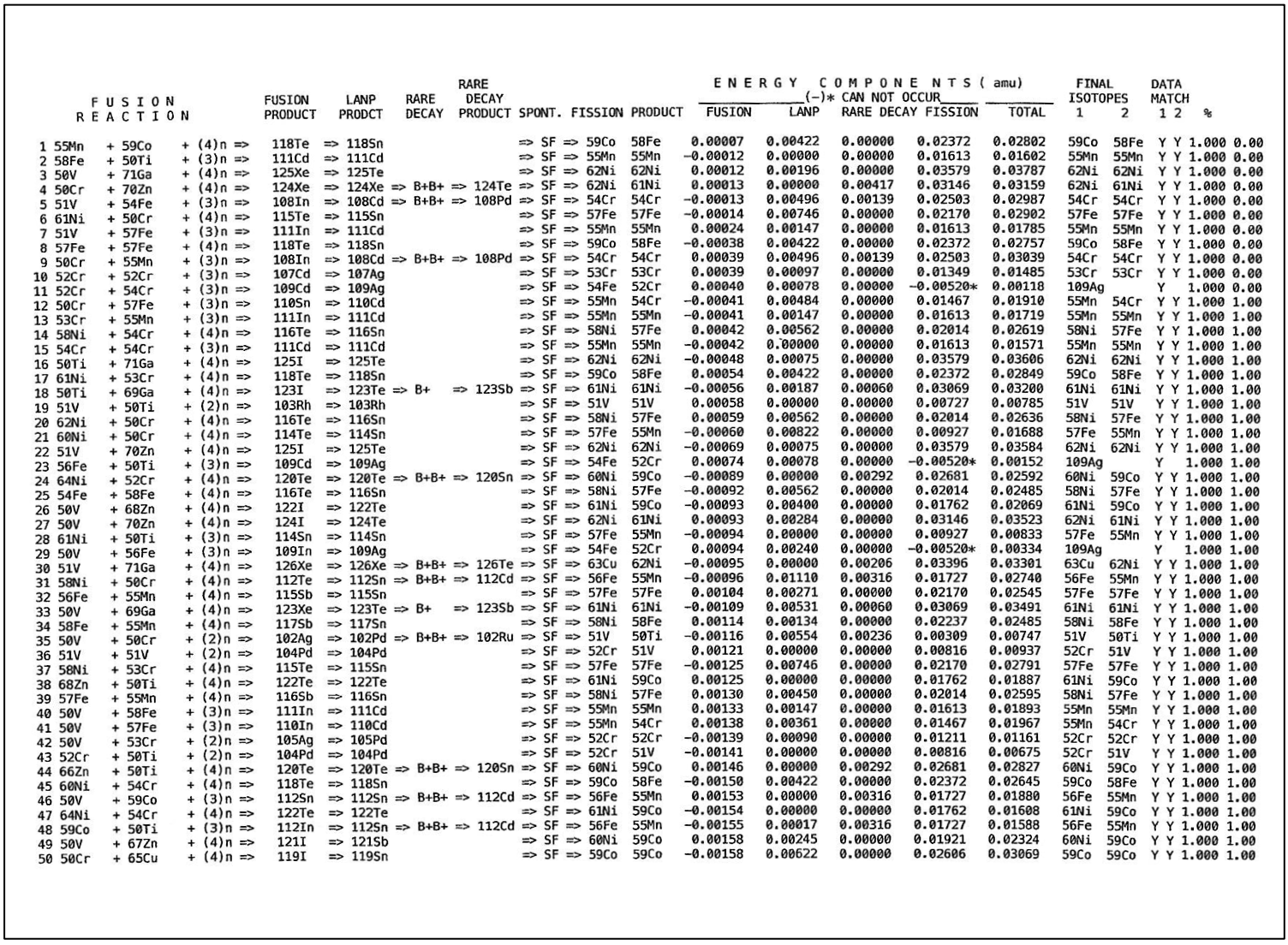 Danszumski@gmail.com
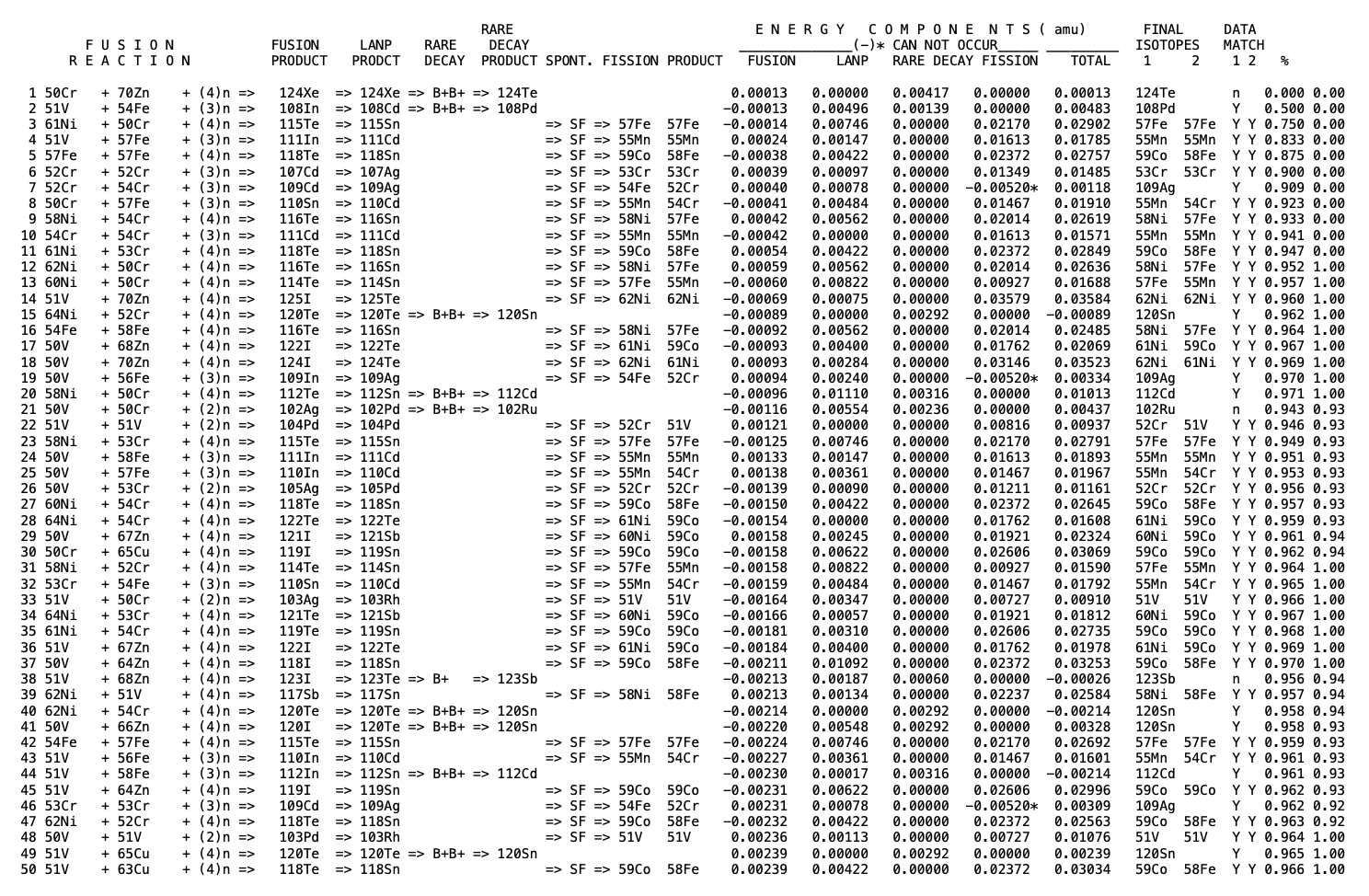 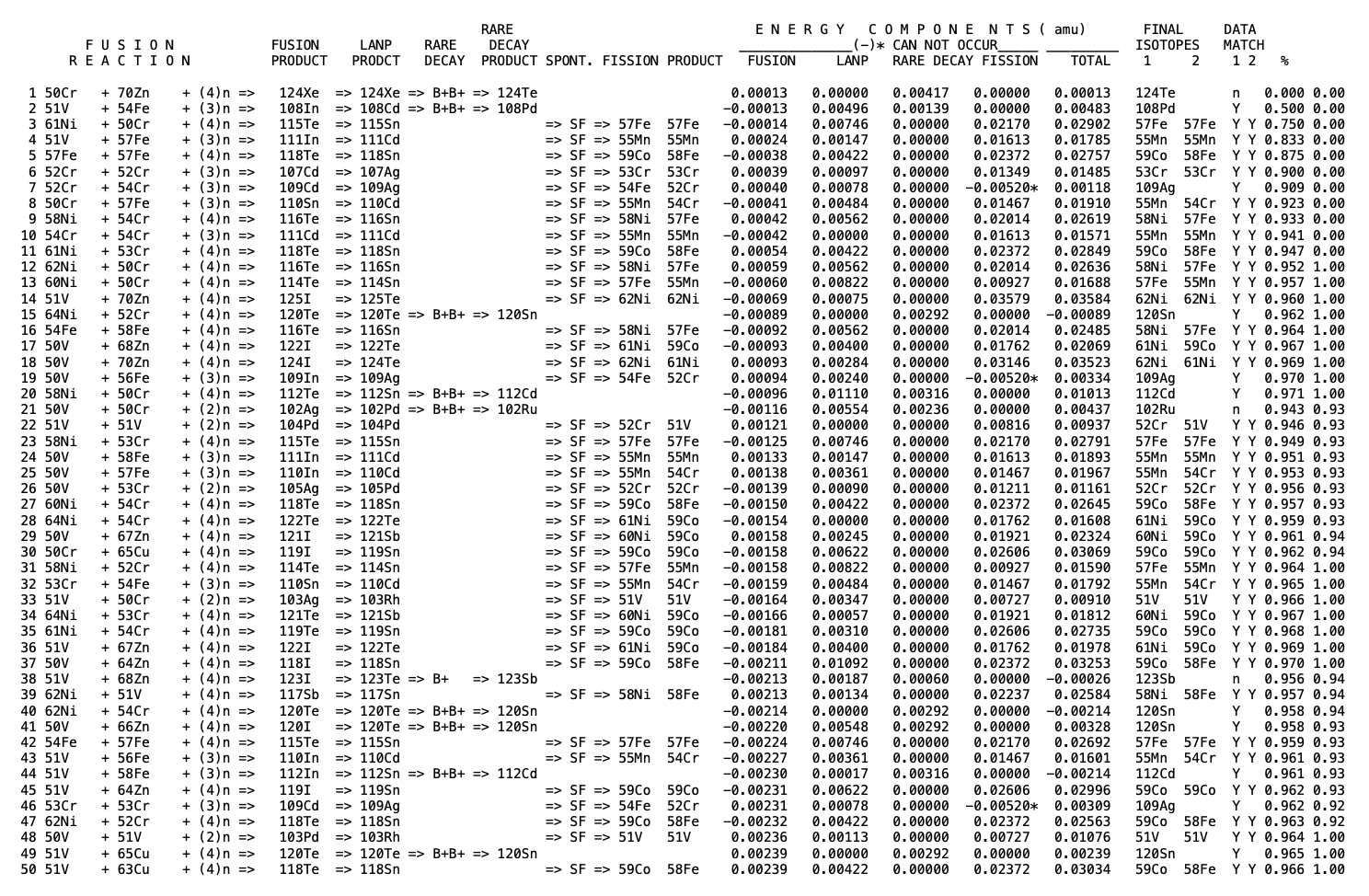 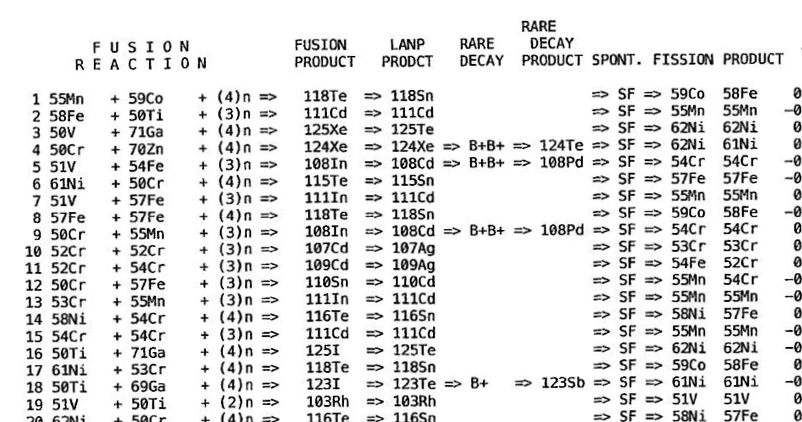 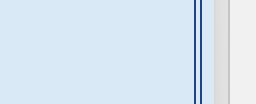 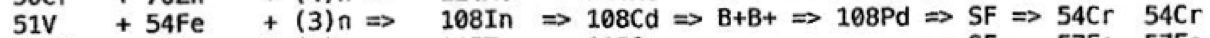 Fusion
Danszumski@gmail.com
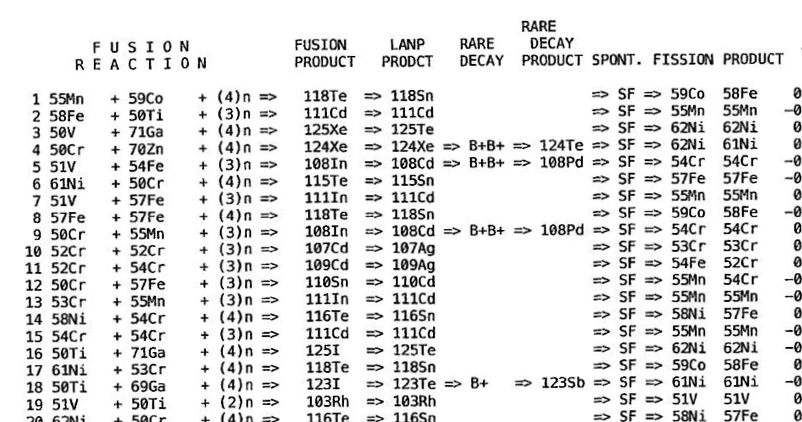 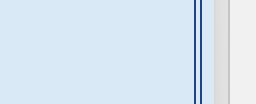 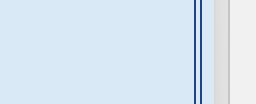 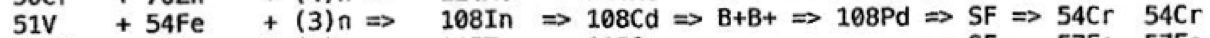 Least Action Decay
Danszumski@gmail.com
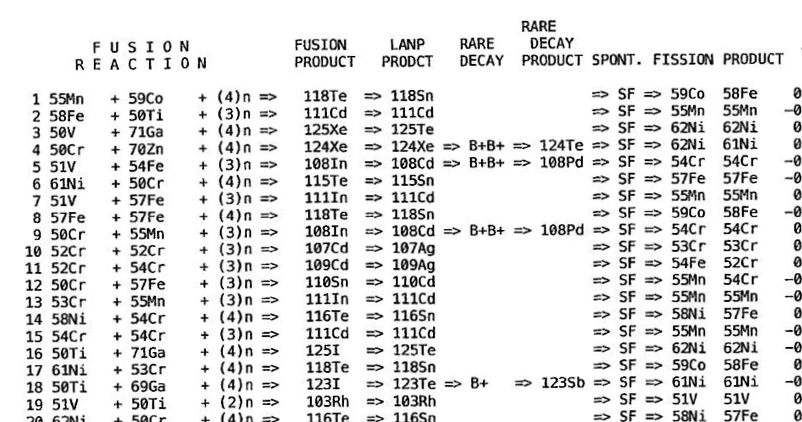 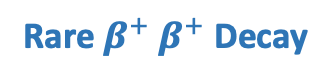 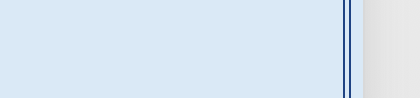 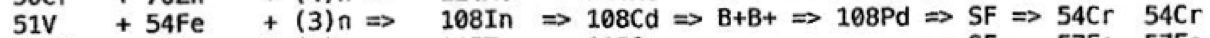 Spontaneous Fission
Danszumski@gmail.com
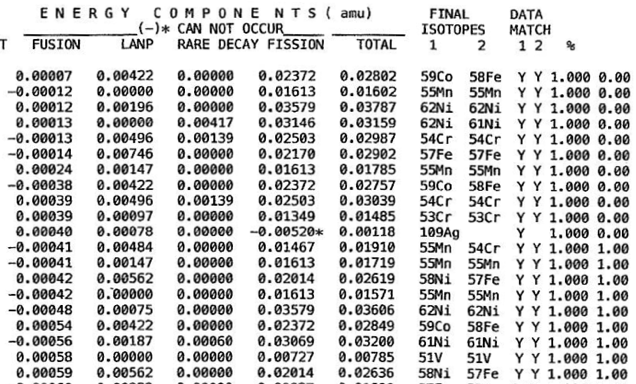 Pd-108
Example:  Match to 
Cr-54 & Cr-54
In Final Electrode
Excess
Heat
Reaction’s
Energy
Threshold
Step 1
Decay Process can only
be Exo-thermal

Step 2
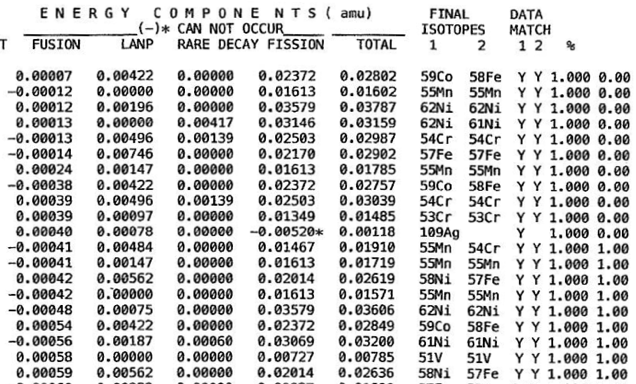 First New isotopes
In Final Electrode
Mn-55
Co-59
Excess
Heat
Step 1
Step 2
Additional Energy
Cannot Be Added 
in Step 2
66% Recycle
Danszumski@gmail.com
Two Steps
What  is Miley’s  Electrode Telling Us?
Single 1000 Ni bead electrode =>  2-4 watts , 12 days

LANP Process is strictly sequential
Danszumski@gmail.com
What  is Miley’s  Electrode Telling Us?
Single 1000 Ni bead electrode =>  2-4 watts , 12 days

Process is strictly sequential
How Do You Amplify the Excess  Heat?
1000 Single bead Electrodes     2-4 K-watts , ½ hour

Think:  Rossi Experiment
Danszumski@gmail.com
What  Other Experment Should We Be Doing?
99.99% pure Ni-58

99.999% pure mono-isotopic Element:  i.e. Sc As

Frequent sampling

Monitor:  New isotopes appearance
	   Order of new isotope appearance
	   Check against LANP order of appearance
Danszumski@gmail.com
Either Rare Decay or Fission
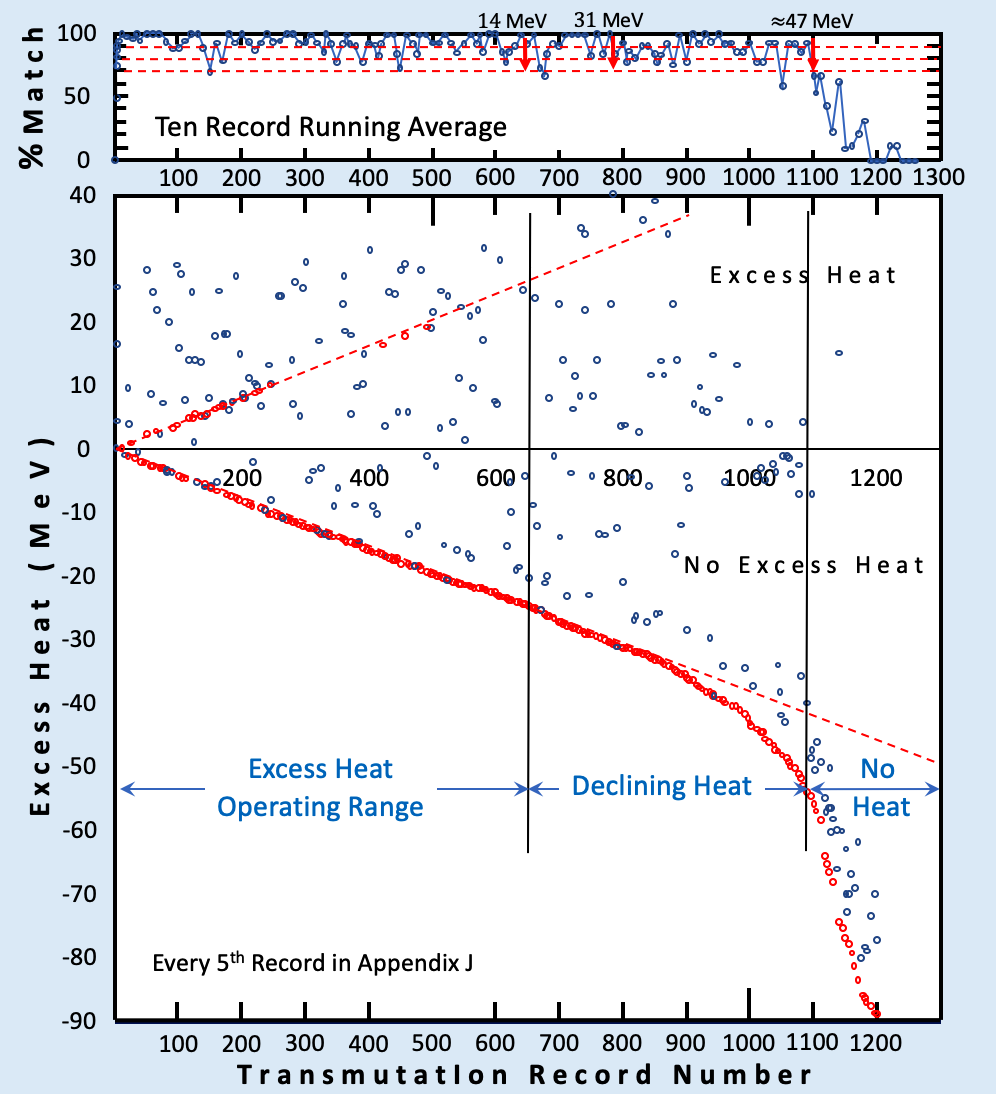 Danszumski@gmail.com
Either Rare Decay or Fission
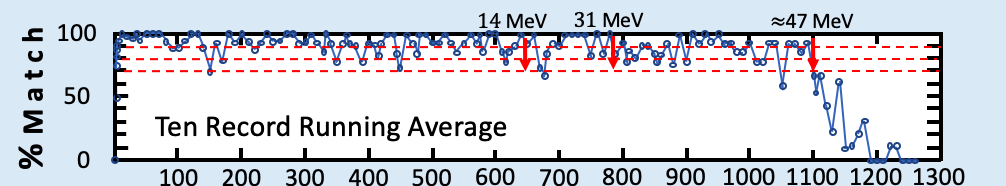 Both Rare Decay and Fission
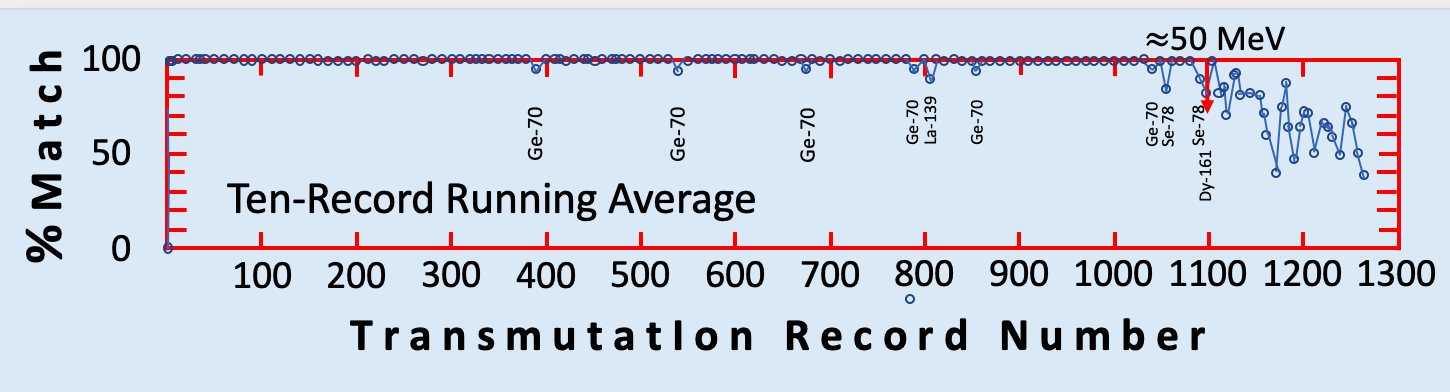 Danszumski@gmail.com
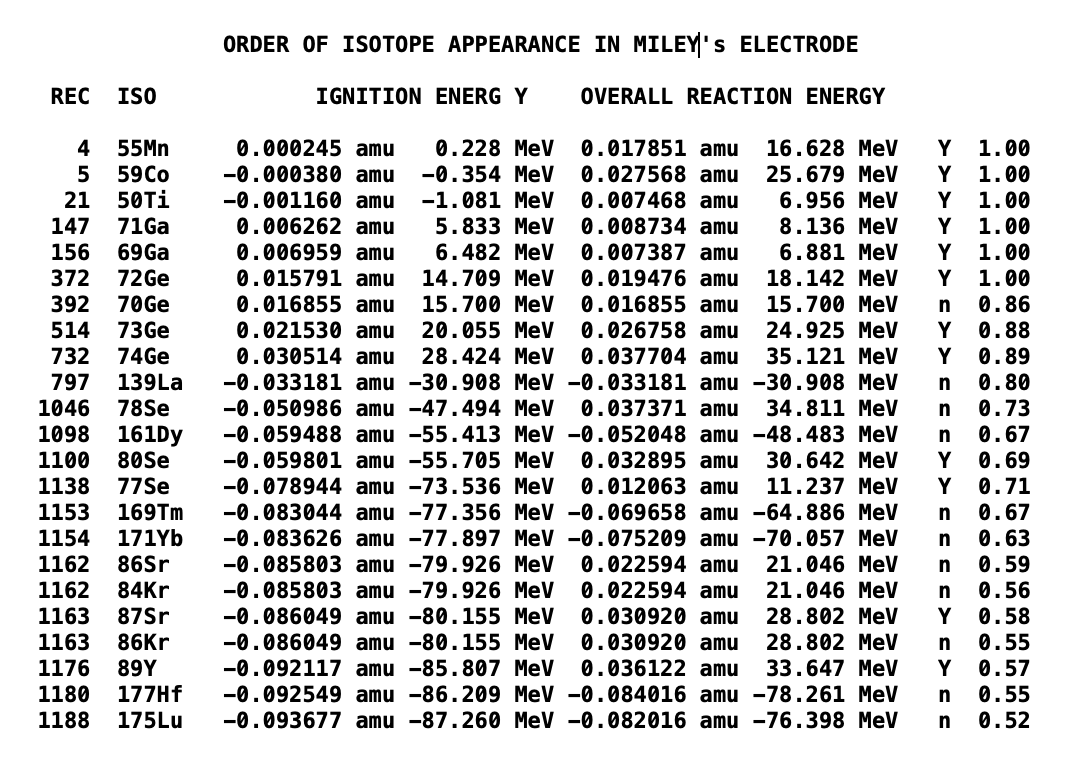 BOTH
Danszumski@gmail.com
MILEY’S RAW ISOTOPE PRODUCTION DATA
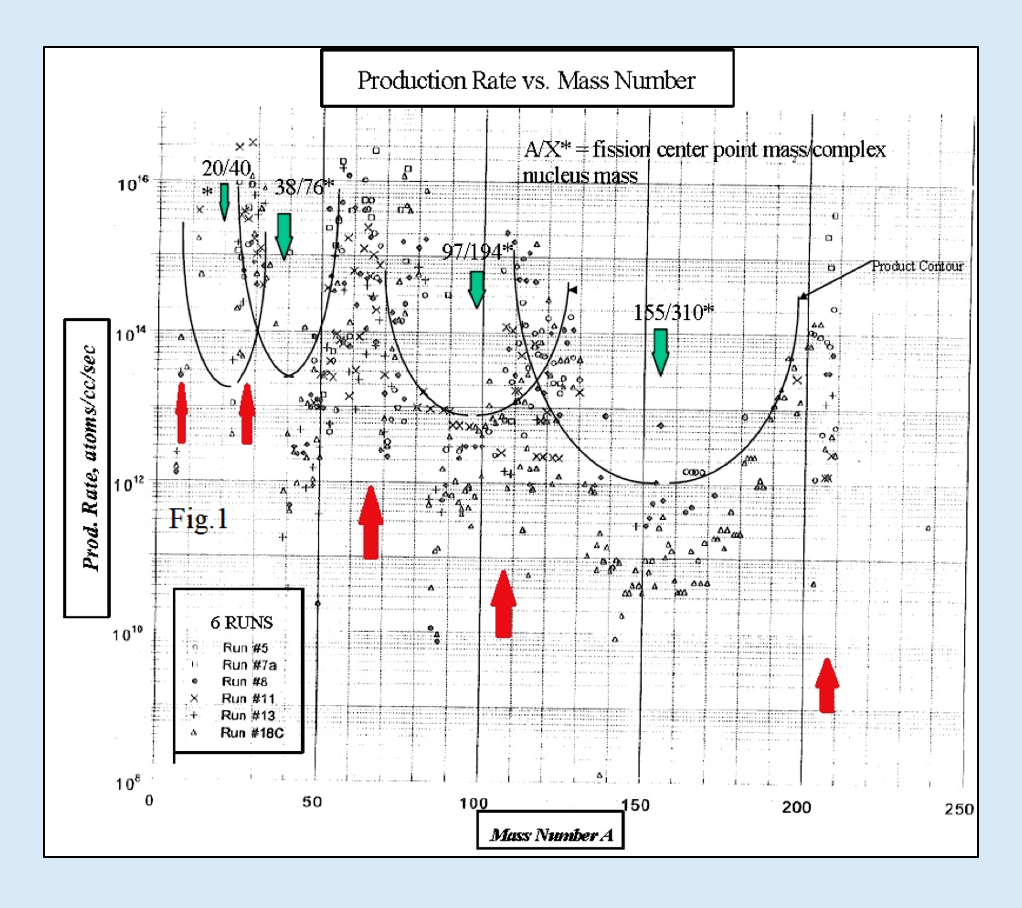 Danszumski@gmail.com
MILEY’S RAW ISOTOPE PRODUCTION DATA
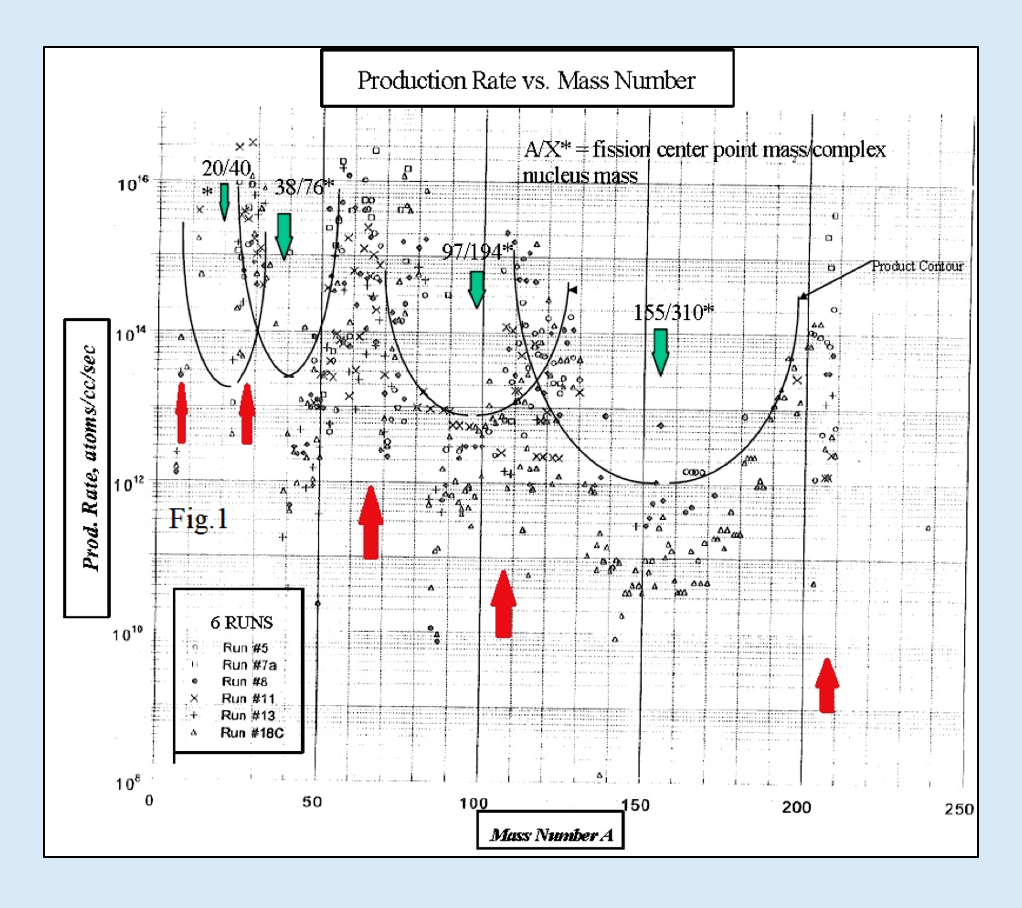 V Cr Ni
Fe Cu Zn
Ag
Miley’s Initial Isotopes
Danszumski@gmail.com
Miley’s Raw Isotope Production Data
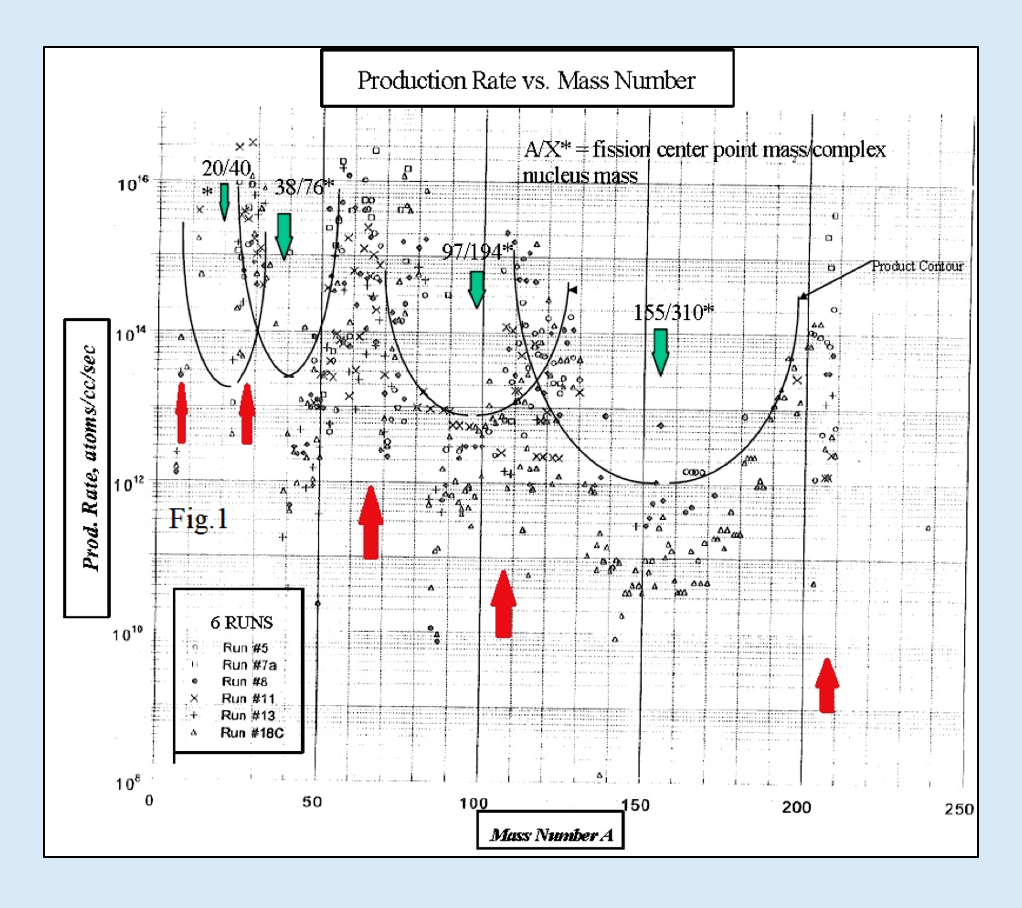 Recycle
V Cr Ni
Fe Cu Zn
Ag
Miley’s Initial Isotopes
Danszumski@gmail.com
COMPARISON OF MILEY’S ISOTOPE PRODUCTION RATES
 TO LANP MODEL
Miley Published Experiment: Production Rate vs Mass Number
x
x
+
o
o
o
+
o
x
o
+
+
o
o
+
o
o
x
o
o
x
o
x
x
o
x
o
o
o
x
x
o
+
+
o
o
o
x
x
o
o
x
+
o
x
o
x
o
o
o
+
o
o
x
o
o
+
+
x
+
o
o
+
o
+
o
o
+
x
o
o
o
o
+
o
o
x
o
o
x
o
o
x
o
o
+
o
x
o
x
o
x
x
o
x
o
o
o
o
+
o
x
x
+
+
o
o
x
o
+
o
o
o
x
o
x
+
o
x
o
x
x
o
o
o
o
x
+
o
o
o
o
o
o
+
+
x
x
o
x
x
o
x
o
o
x
+
o
x
o
+
x
x
o
x
o
x
o
o
+
o
o
o
o
o
o
o
o
x
x
x
o
+
o
o
+
o
o
o
o
x
o
+
o
o
Production Rate, atoms/cc/sec
+
o
x
o
o
o
x
x
x
x
x
o
o
o
+
+
+
o
o
o
o
+
x
+
x
o
o
o
+
o
o
+
o
o
o
+
o
o
o
o
o
x
+
o
o
+
o
o
+
o
o
o
o
o
o
o
o
Ag
V Cr Ni
Fe Cu Zn
o
6 Runs
o
7a
8
11
13
18c
o
o
Miley’s Initial
Isotopes
x
+
100
50
0
250
150
200
Mass Number, A
LANP Model Calibration: Miley’s Published Data
First Amend
+
+
+
+
+
First Pass
+
Number of New Atoms Produced
+
+
+
+
+
+
+
+
+
+
+
+
+
+
+
+
+
+
+
+
100
50
0
250
150
200
Mass Number, A
Danszumski@gmail.com
COMPARISON OF MILEY’S ISOTOPE PRODUCTION RATES
 TO LANP MODEL
Miley Published Experiment: Production Rate vs Mass Number
x
x
+
o
o
o
+
o
x
o
+
+
o
o
+
o
o
x
o
o
x
o
x
x
o
x
o
o
o
x
x
o
+
+
o
o
o
x
x
o
o
x
+
o
x
o
x
o
o
o
+
o
o
x
o
o
+
+
x
+
o
o
+
o
+
o
o
+
x
o
o
o
o
+
o
o
x
o
o
x
o
o
x
o
o
+
o
x
o
x
o
x
x
o
x
o
o
o
o
+
o
x
x
+
+
o
o
x
o
+
o
o
o
x
o
x
+
o
x
o
x
x
o
o
o
o
x
+
o
o
o
o
o
o
+
+
x
x
o
x
x
o
x
o
o
x
+
o
x
o
+
x
x
o
x
o
x
o
o
+
o
o
o
o
o
o
o
o
x
x
x
o
+
o
o
+
o
o
o
o
x
o
+
o
o
Production Rate, atoms/cc/sec
+
o
x
o
o
o
x
x
x
x
x
o
o
o
+
+
+
o
o
o
o
+
x
+
x
o
o
o
+
o
o
+
o
o
o
+
o
o
o
o
o
x
+
o
o
+
o
o
+
o
o
o
o
o
o
o
o
Ag
V Cr Ni
Fe Cu Zn
o
6 Runs
o
7a
8
11
13
18c
o
o
Miley’s Initial
Isotopes
x
+
100
50
0
250
150
200
Mass Number, A
LANP Model Calibration: Miley’s Published Data
First Amend
+
+
+
+
+
First Pass
+
Number of New Atoms Produced
+
+
+
+
+
+
+
+
+
+
+
+
+
+
+
+
+
+
+
+
100
50
0
250
150
200
Mass Number, A
Danszumski@gmail.com
Conclusions
LANP provides an explanation for the origin of thermo-nuclear energy
Danszumski@gmail.com
Conclusions
LANP provides the only explanation for the origin of thermo-nuclear energy
LANP provides a theory for energy localization in the electrode
Danszumski@gmail.com
Conclusions
LANP provides the only explanation for the origin of thermo-nuclear energy
LANP provides the only theory for energy localization in the electrode
LANP provides a possible mechanism for overcoming the coulomb barrier
Danszumski@gmail.com
Conclusions
LANP provides the only explanation for the origin of thermo-nuclear energy
LANP provides the only theory for energy localization in the electrode
LANP provides a possible mechanism for overcoming the coulomb barrier
LANP Model predicts new isotopes in Miley’s Final Electrode
	with better than 96% accuracy
Danszumski@gmail.com
Conclusions
LANP provides the only explanation for the origin of thermo-nuclear energy
LANP provides the only theory for energy localization in the electrode
LANP provides a possible mechanism for overcoming the coulomb barrier
LANP Model predicts new isotopes in Miley’s Final Electrode
	with better than 96% accuracy
LANP model verifies Miley’s 2-4 watts of excess heat
Danszumski@gmail.com
Conclusions
LANP provides the only explanation for the origin of thermo-nuclear energy
LANP provides the only theory for energy localization in the electrode
LANP provides a possible mechanism for overcoming the coulomb barrier
LANP Model predicts new isotopes in Miley’s Final Electrode
	with better than 96% accuracy
LANP model verifies Miley’s 1-2 watts of excess heat
Model calculations approximate Miley’s isotope production graph
Danszumski@gmail.com
Conclusions
LANP provides the only explanation for the origin of thermo-nuclear energy
LANP provides the only theory for energy localization in the electrode
LANP provides a possible mechanism for overcoming the coulomb barrier
LANP Model predicts new isotopes in Miley’s Final Electrode
	with better than 96% accuracy
LANP model verifies Miley’s 1-2 watts of excess heat
 Model calculations approximate Miley’s isotope production graph

Available on request 
 Calibration for Miley’s published transmutation data.
 The LANPDESIGN program and files 

My book:  
   The  Least Action Nuclear Process Theory of Cold Fusion, 3rd Ed., Amazon.com
Danszumski@gmail.com
Danszumski@gmail.com
Comparison of initial isotope composition and Miley’s Isotope production rate
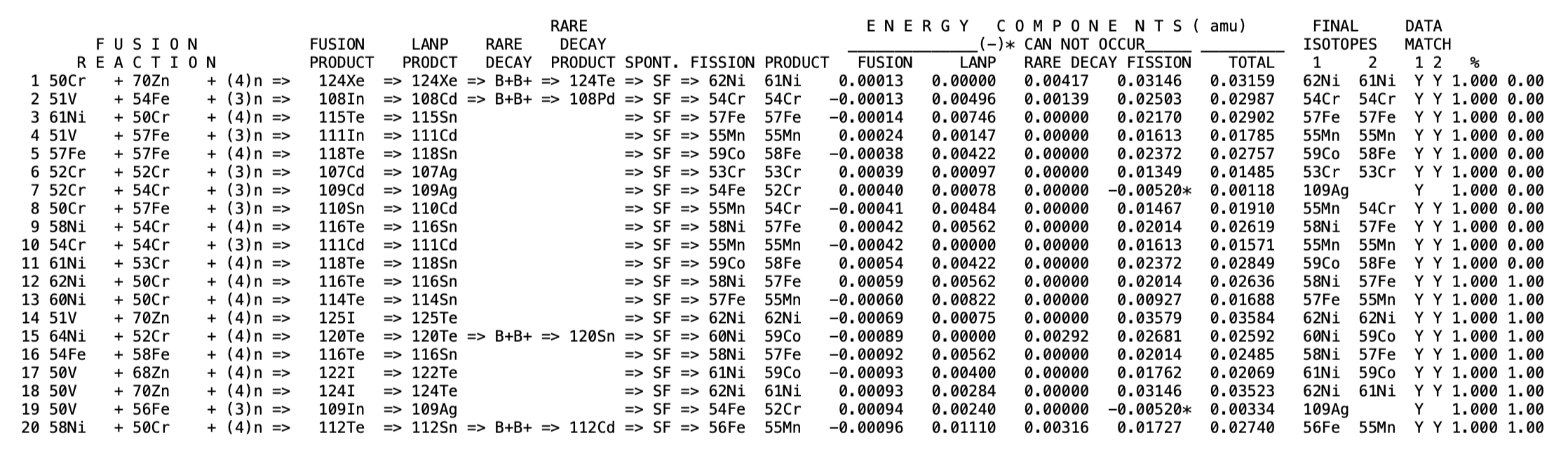 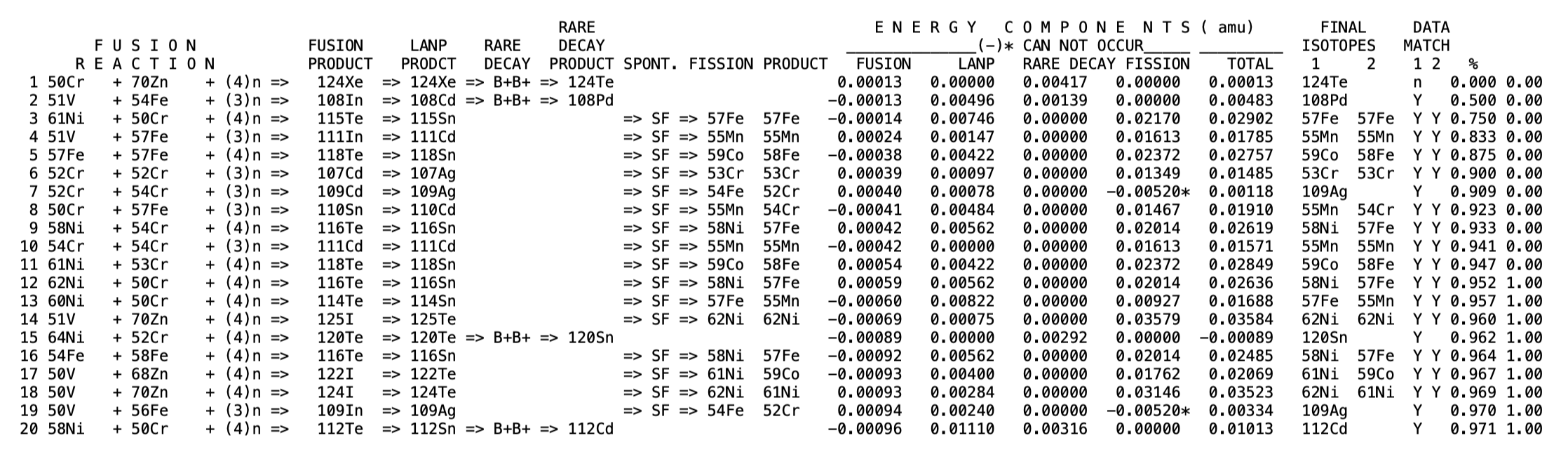 BOTH
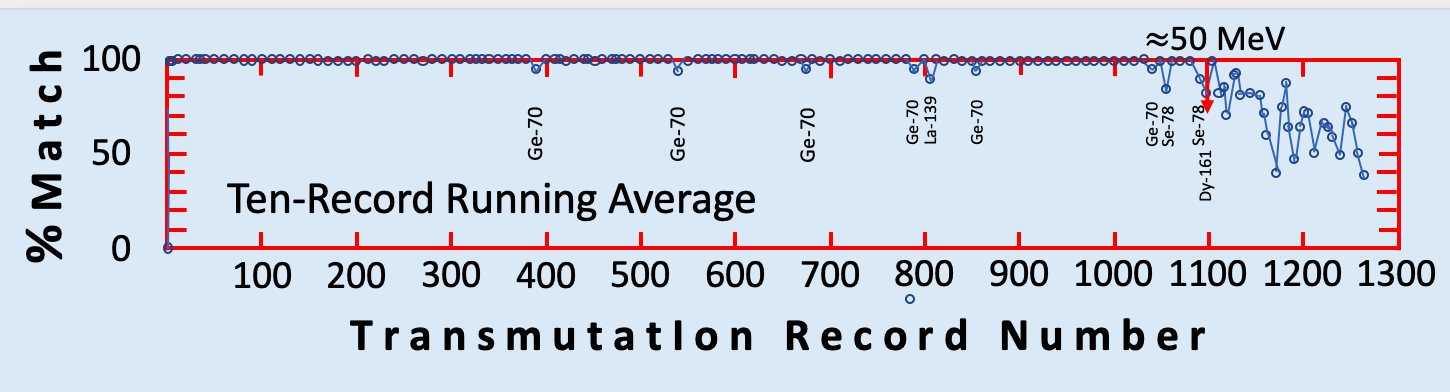 MILEY’S MEASURED ISOTOPE PRODUCTION RATES
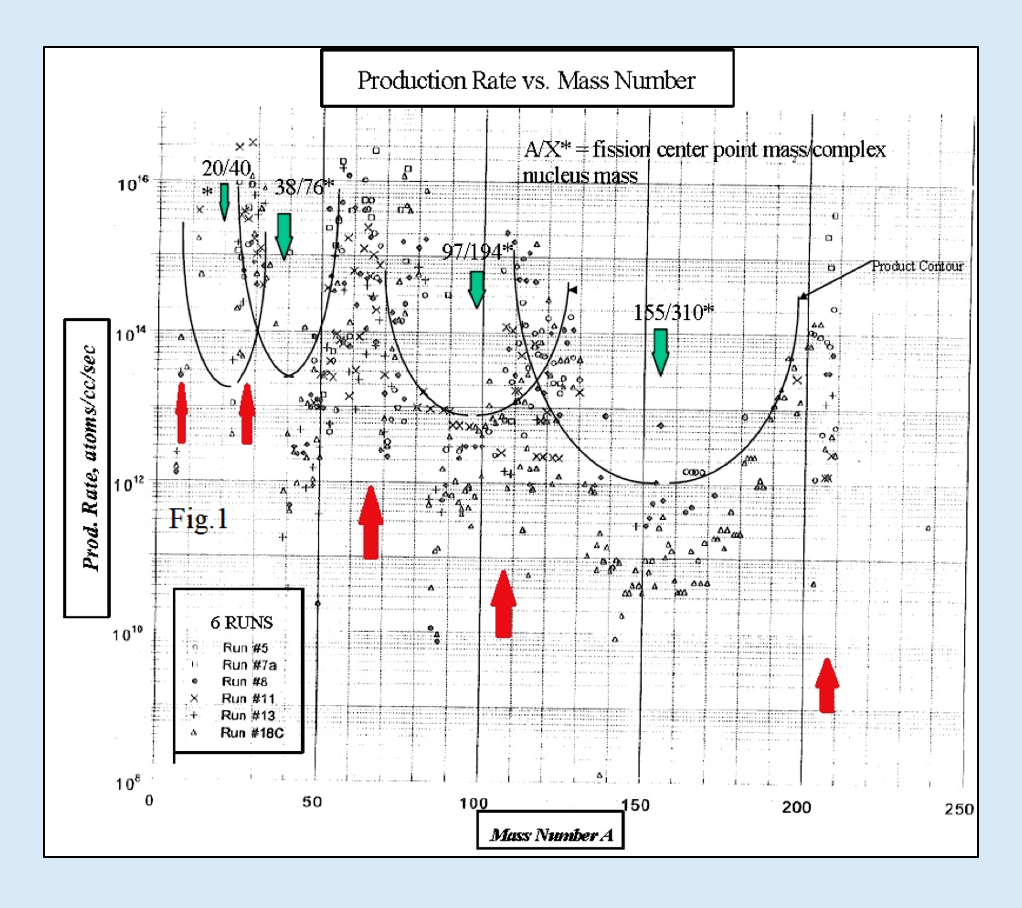 Danszumski@gmail.com
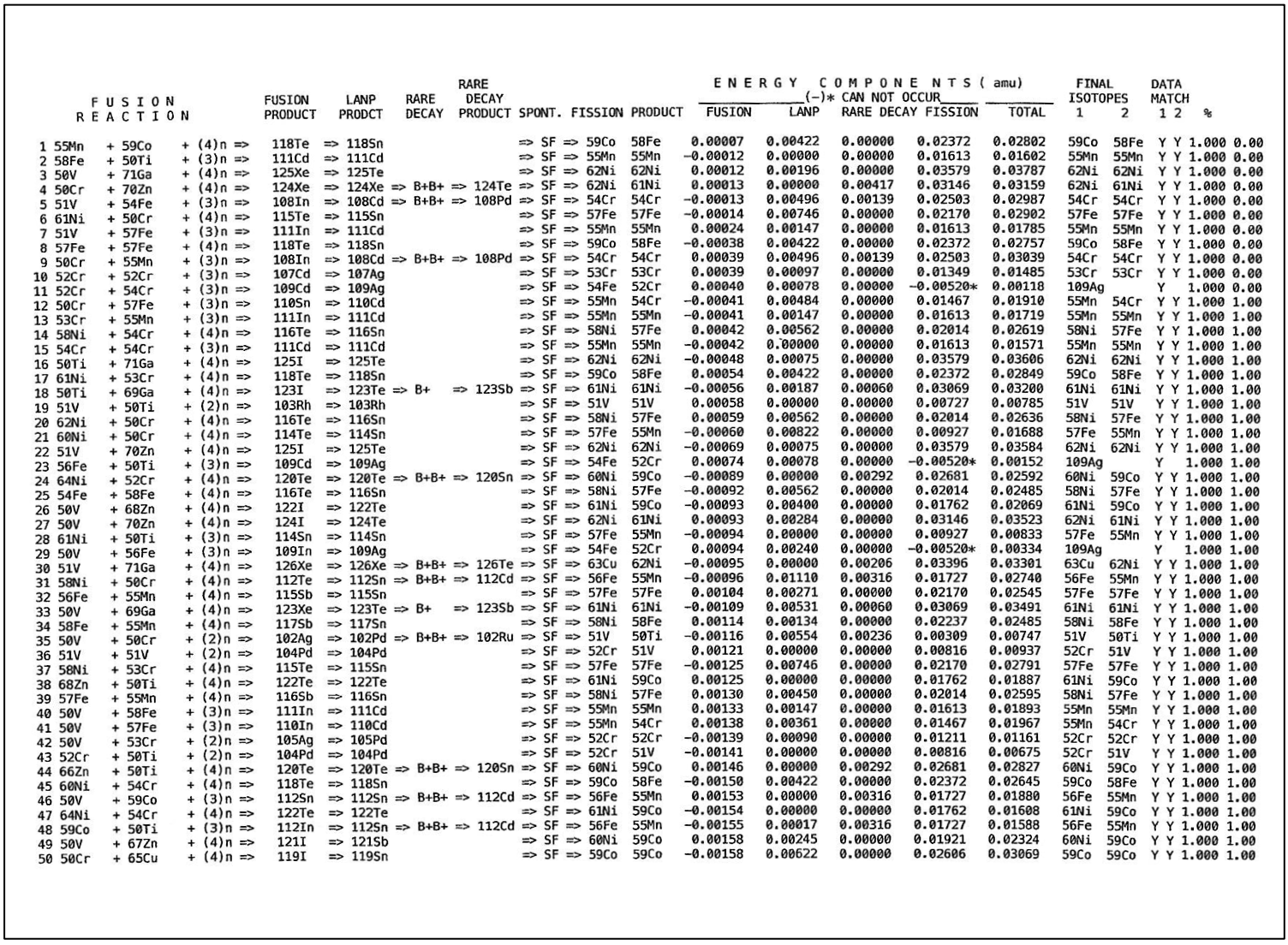 Danszumski@gmail.com
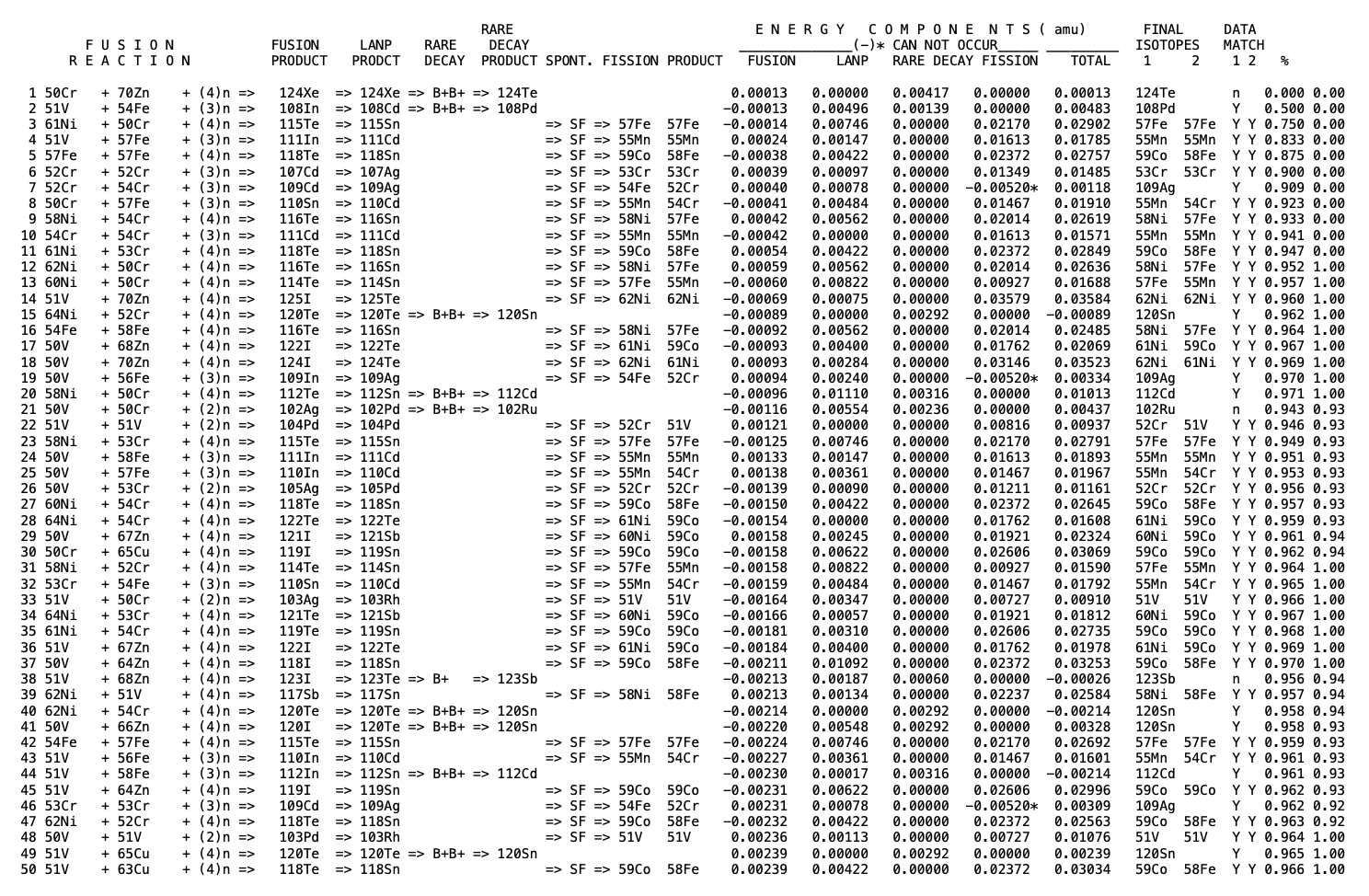 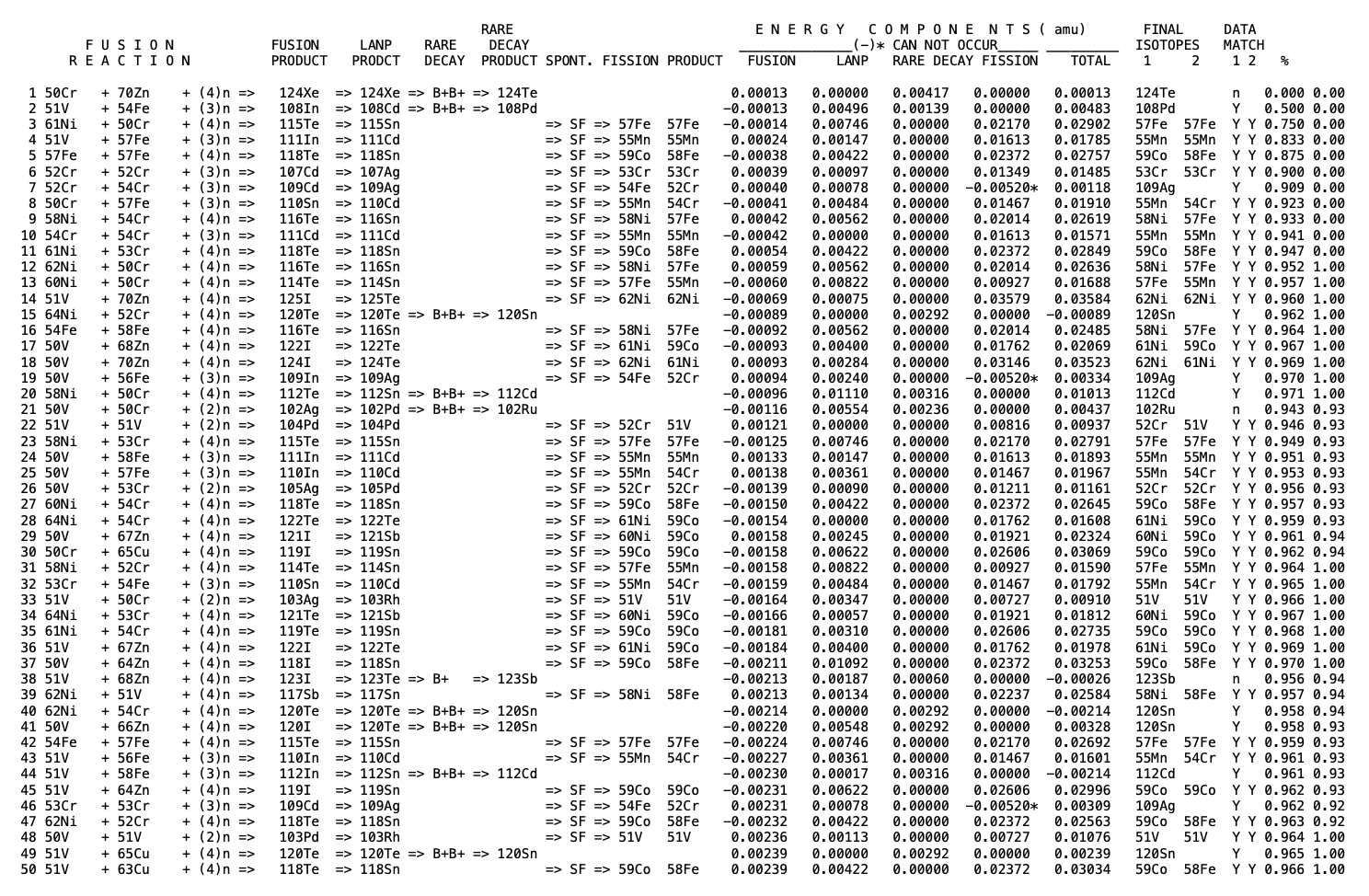 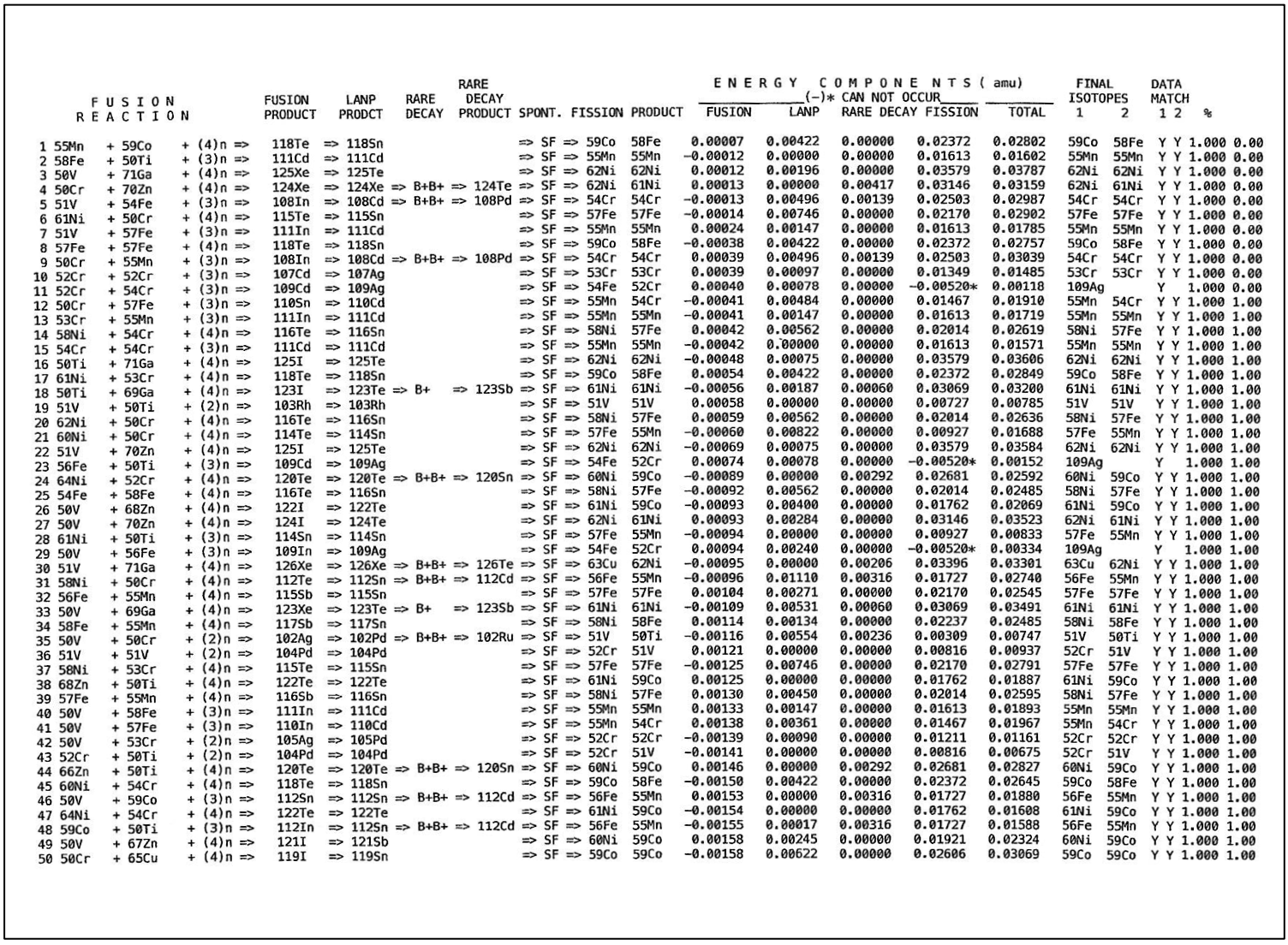 Danszumski@gmail.com
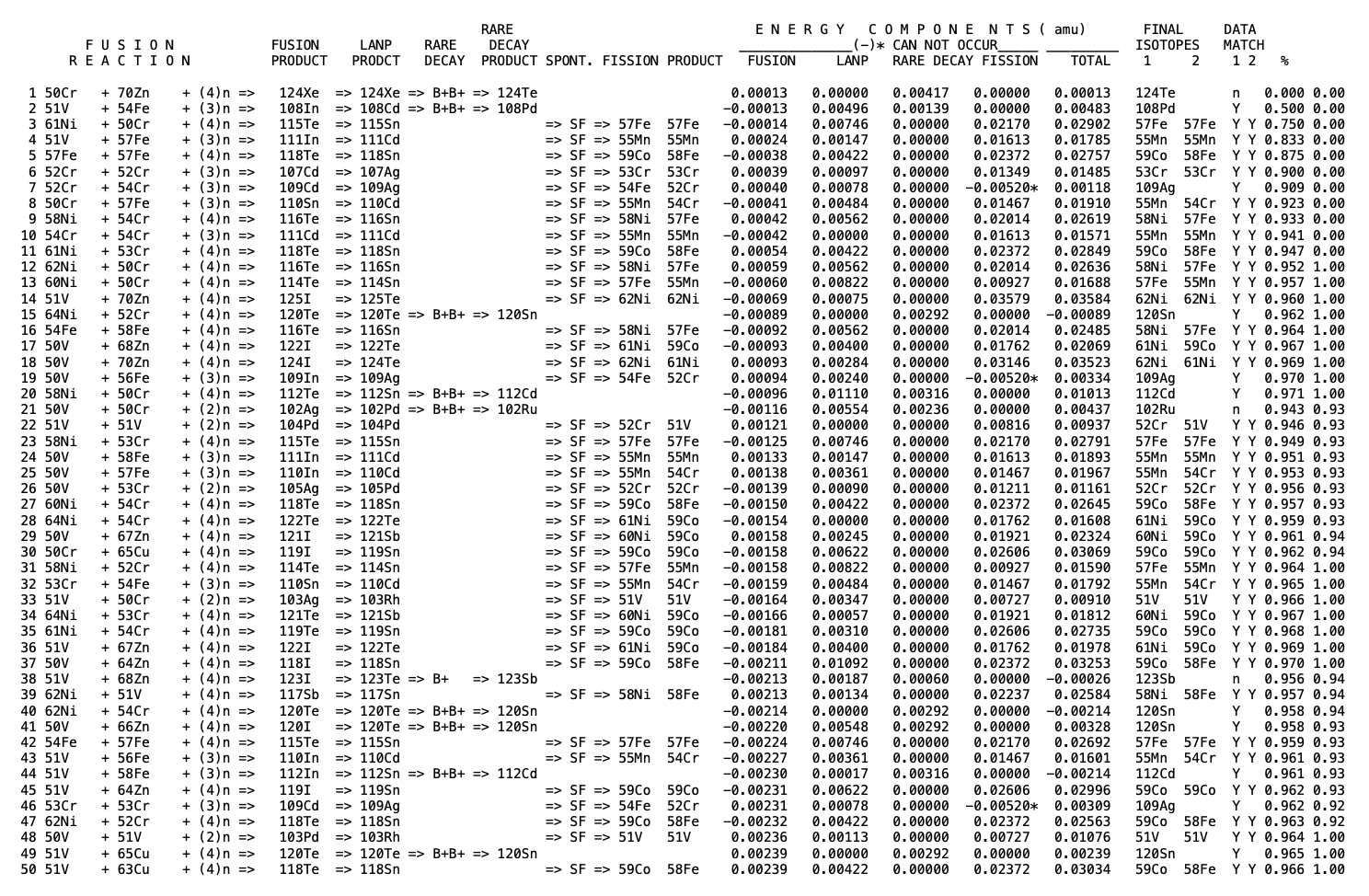 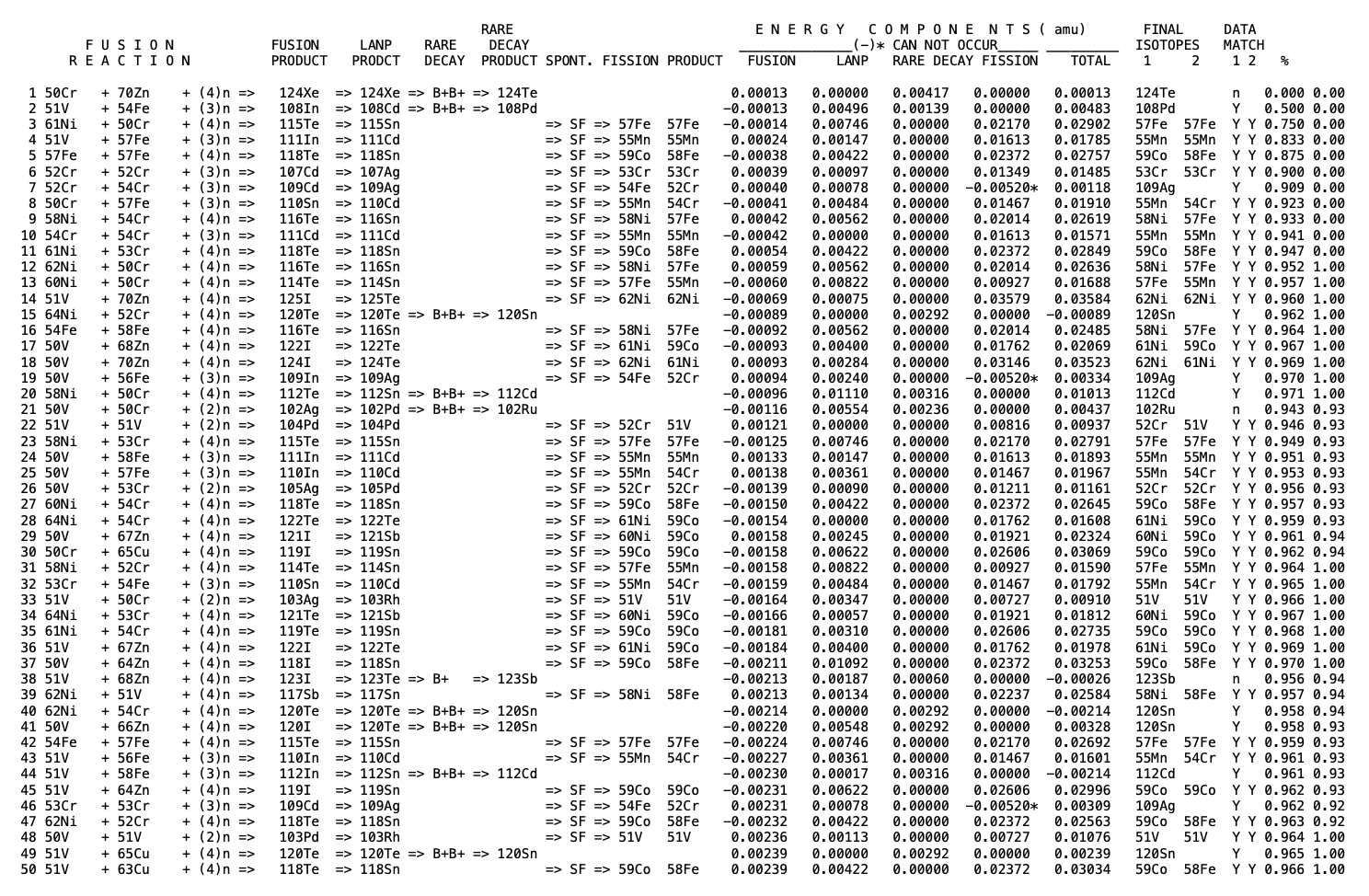 How is cold fusion energy stored?

The energy localization is between covalent nuclei
where a single gamma energy photon is resonant
between adjacent nuclei

The  localization is Mossbauer Resonance

It is a reversible thermodynamic process
Danszumski@gmail.com